Ing. Martina Sušánková
Vedoucí Oddělení vědy a výzkumu
Interní grantová soutěž 2024(IGS 2024)Jak podat v InSIS přihlášku
18.10. 2023
Otevření přihlášek v InSIS (11. 10. 2023)
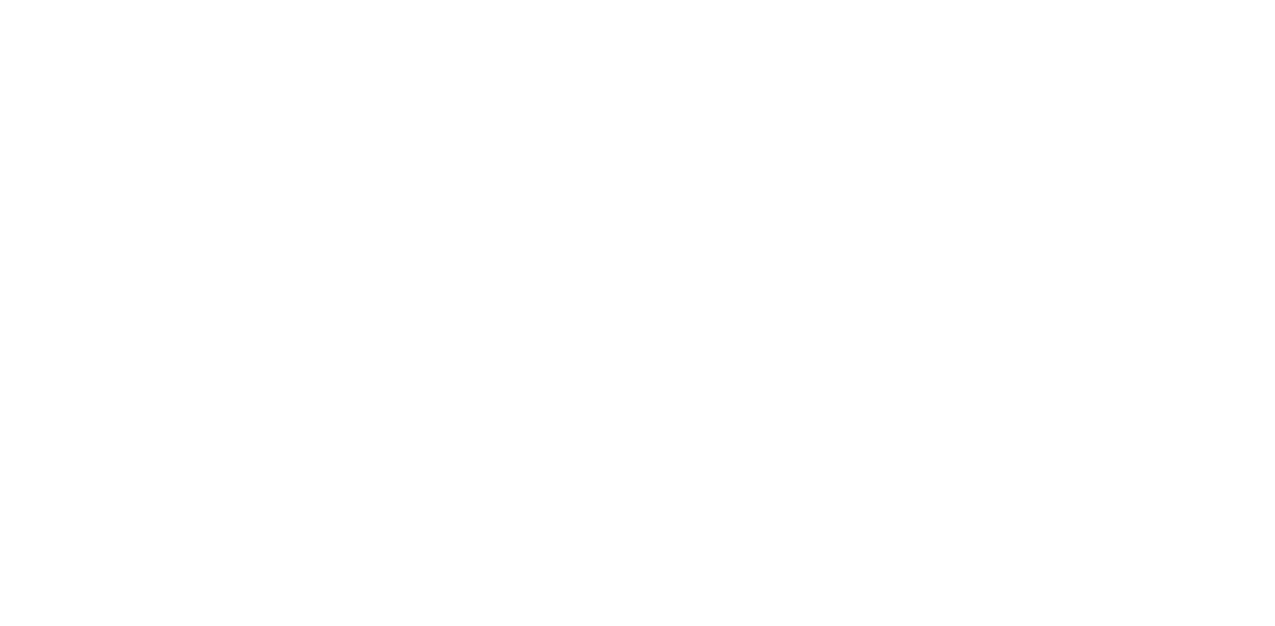 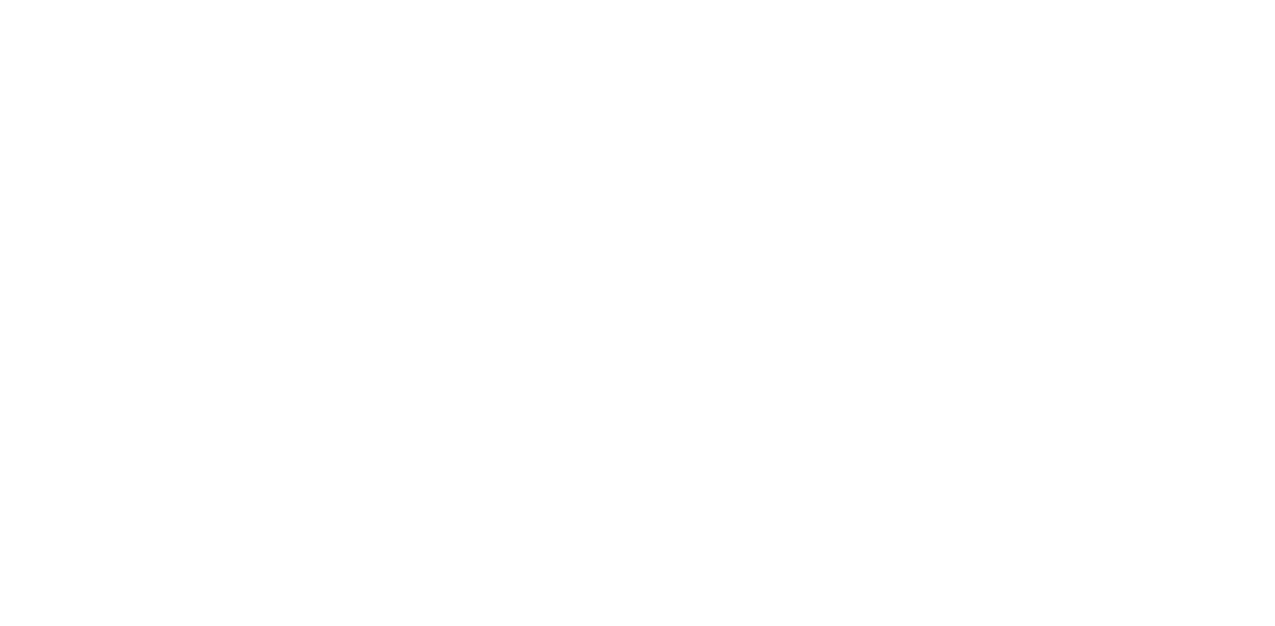 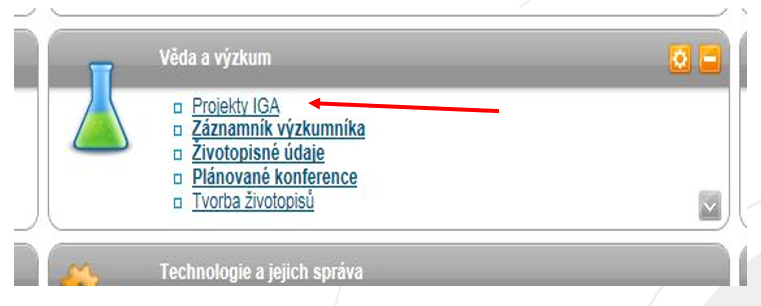 Založení přihlášky (přihláška pro účely semináře byla založena v InSIS - test dne 8.6.2015)
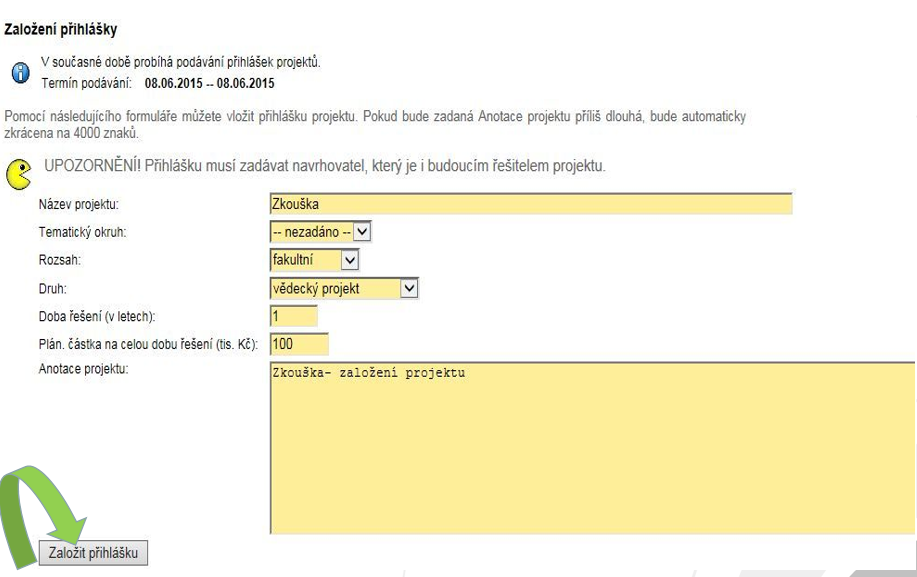 Stav po založení přihlášky, vstup do přihlášky
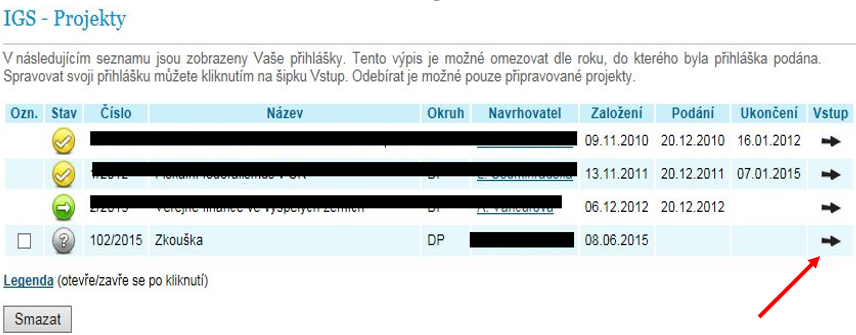 Základní informace
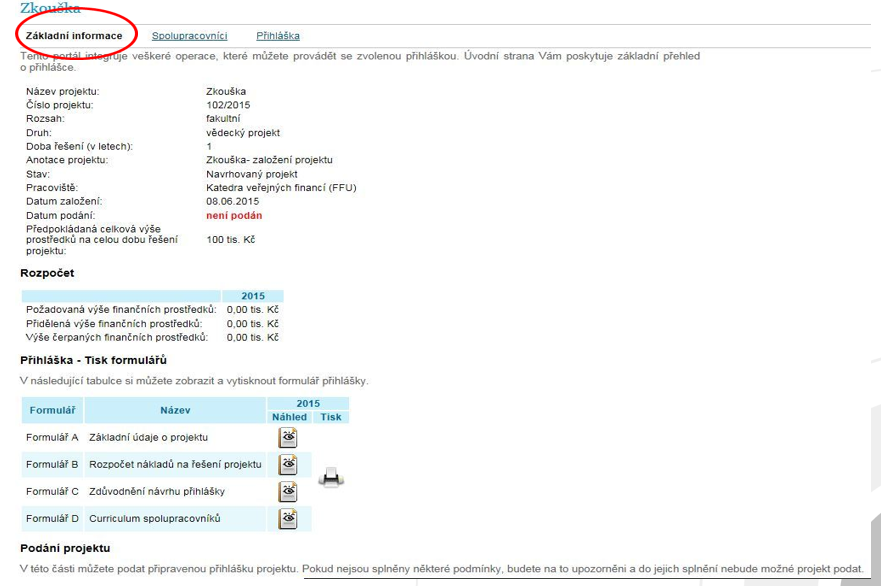 Přihláška – rozpočet – uložení rozpočtu
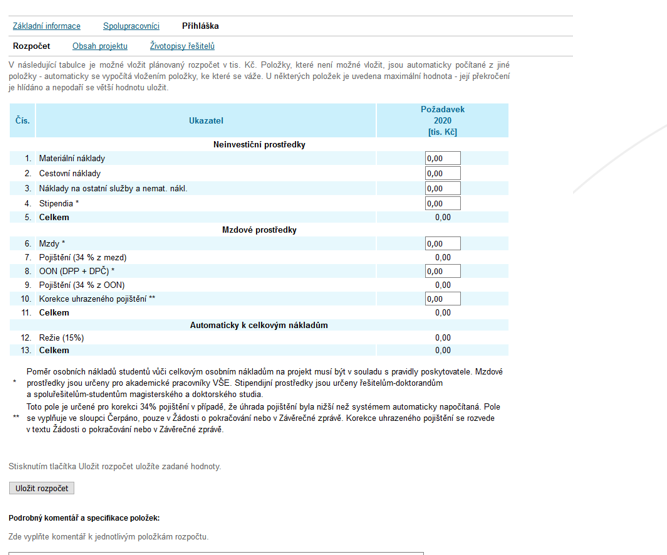 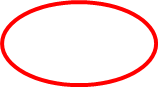 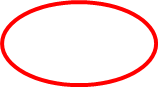 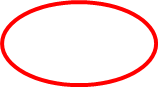 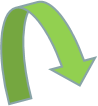 Přihláška – obsah projektu
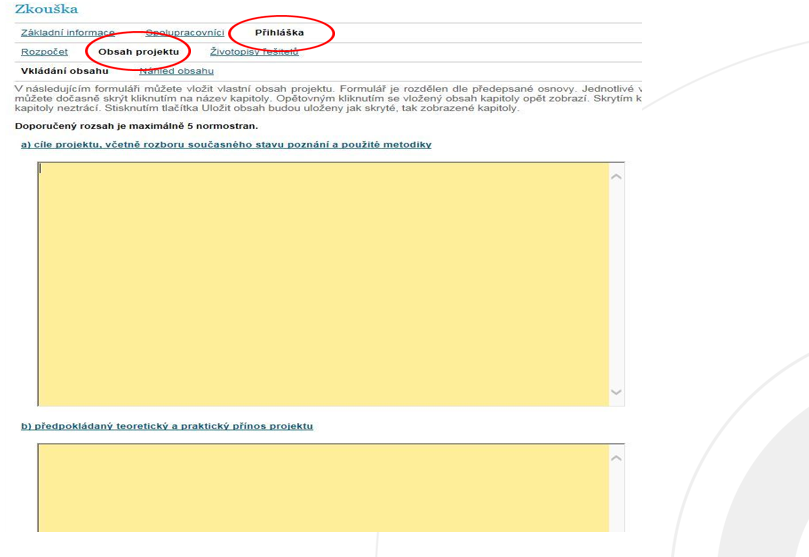 Přihláška – obsah projektu
a) cíle projektu, včetně rozboru současného stavu poznání a použité metodiky
b) předpokládaný teoretický a praktický přínos projektu
c) průběh (etapy) řešení – časový harmonogram řešení po jednotlivých letech
d) způsob zapojení studentů a jejich podíl na řešení výzkumného projektu (v případě, že řešitelem je AP)
e) návaznost projektu na zpracování zaměření disertační práce, případně předchozí vědeckou činnost
f) vazba na připravované projekty financované z externích zdrojů
g) předpokládané výsledné publikace výzkumu, včetně účasti na konferencích (kdy,kde?)
h) zda budou výsledky projektu použity pro návrh grantu mimo VŠE (kdy, kde?)
i) odůvodnění jednotlivých požadovaných finančních položek z rozpočtu nákladů
Přihláška – uložení obsahu projektu
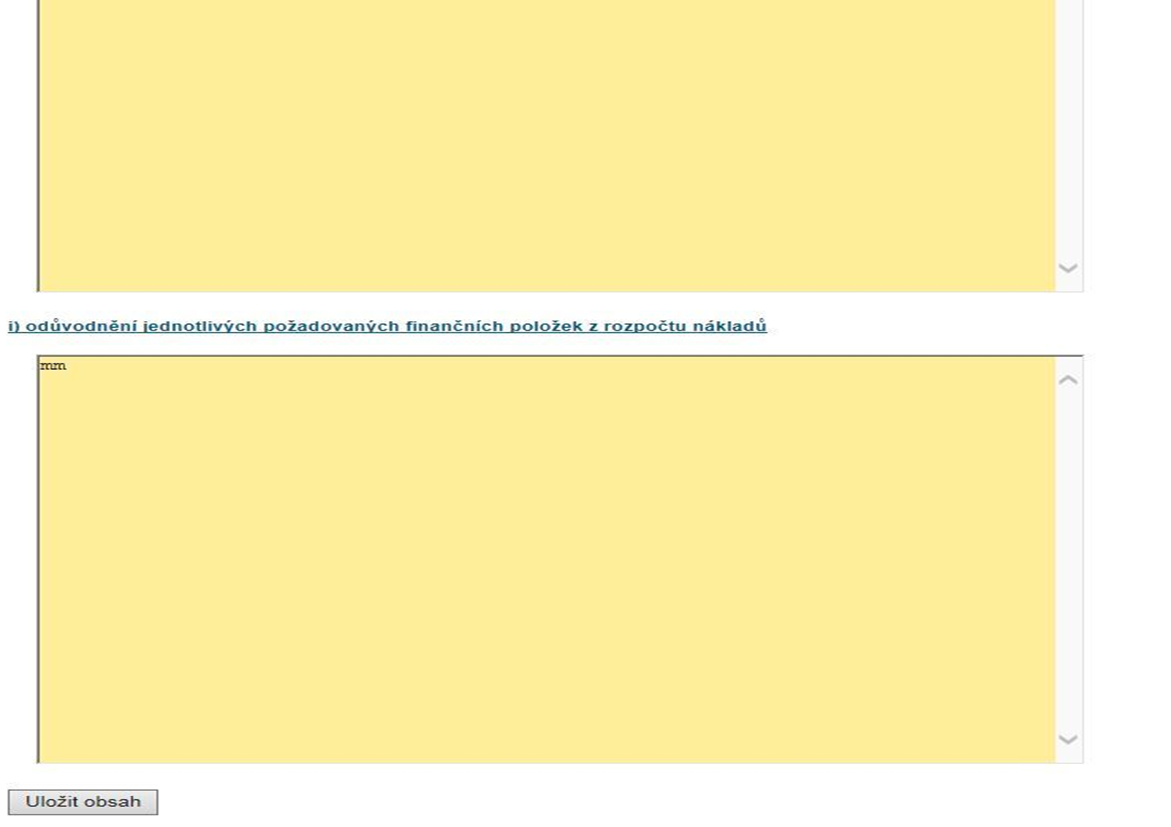 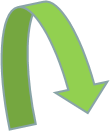 Přihláška – životopisy řešitelů (CV)
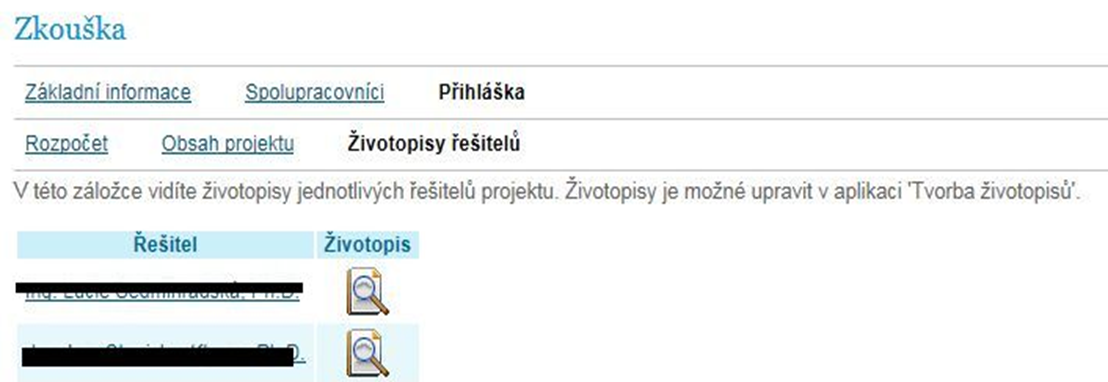 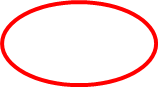 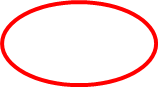 Tvorba CV (zakládá každý člen týmu)
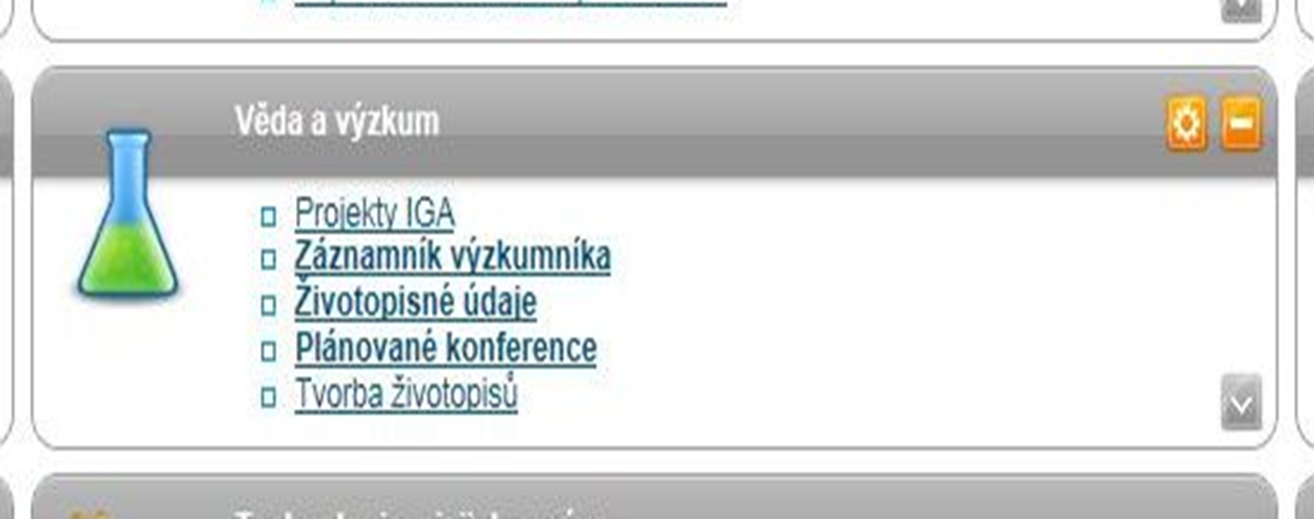 Tvorba CV
Tvorba CV - založení
Zpracování CV
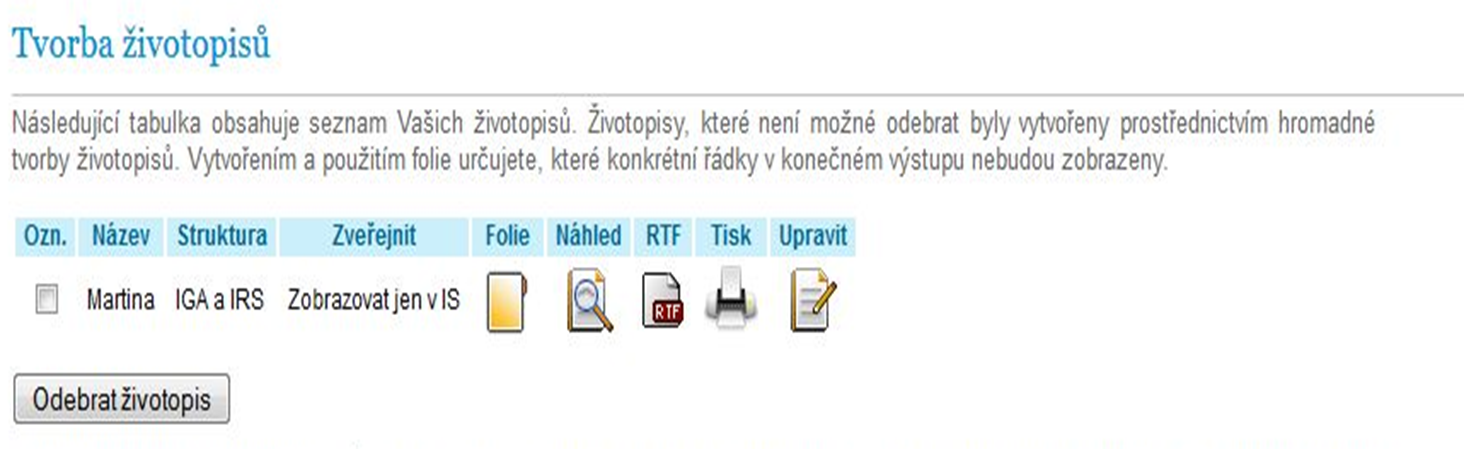 Zpracování CV – folie
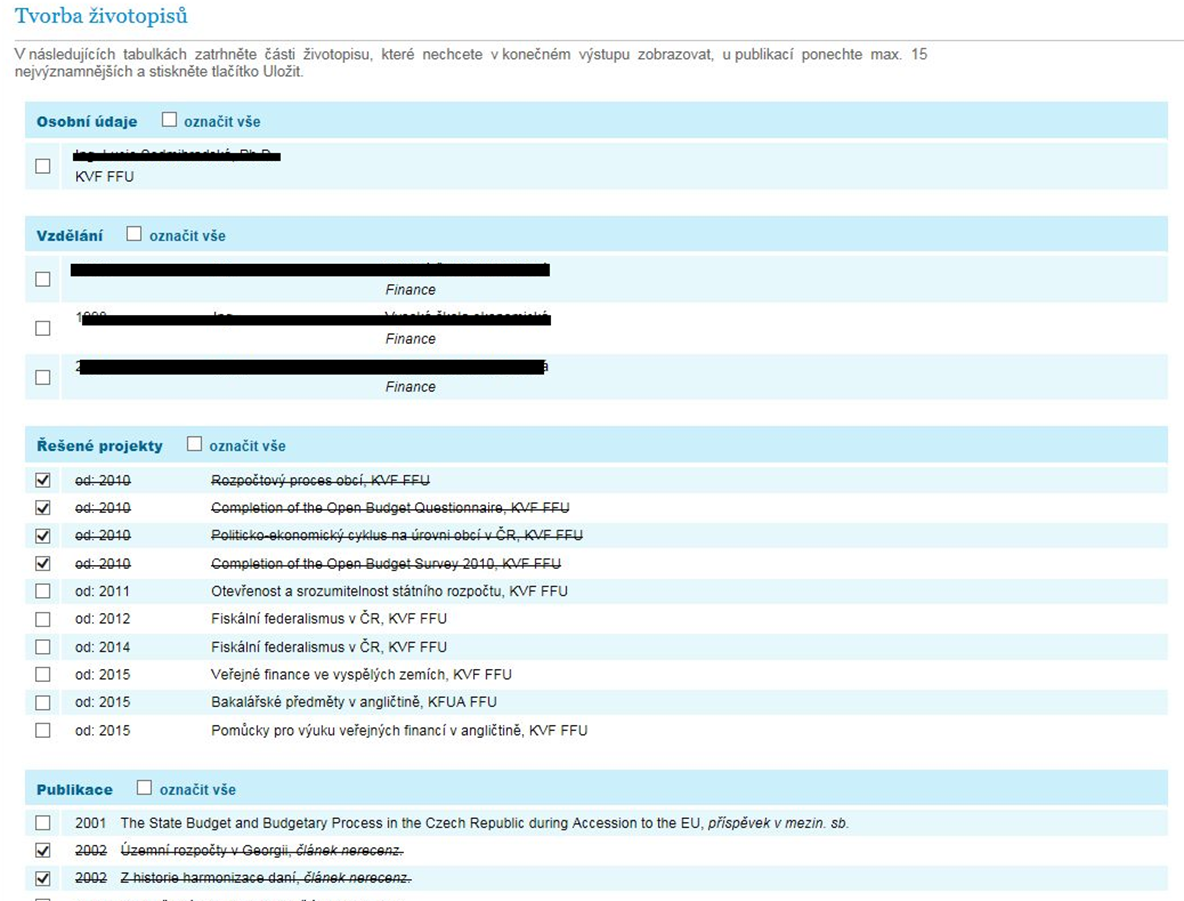 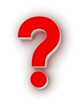 Zpracování CV – zaevidování řešených projektů
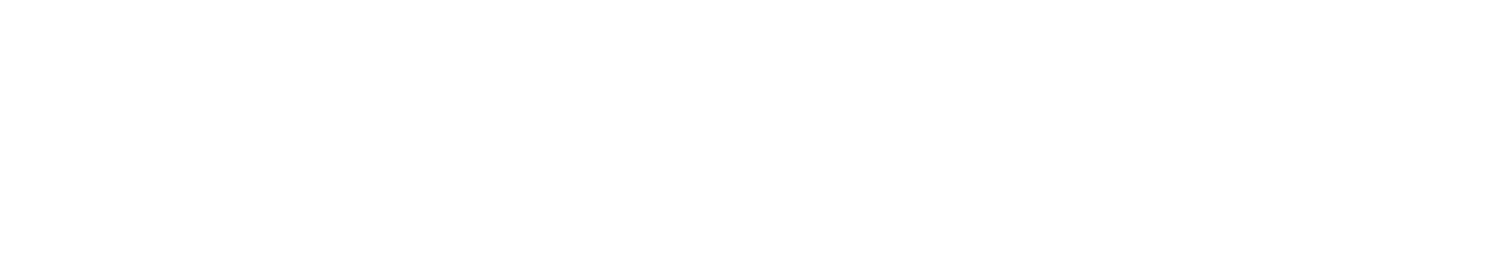 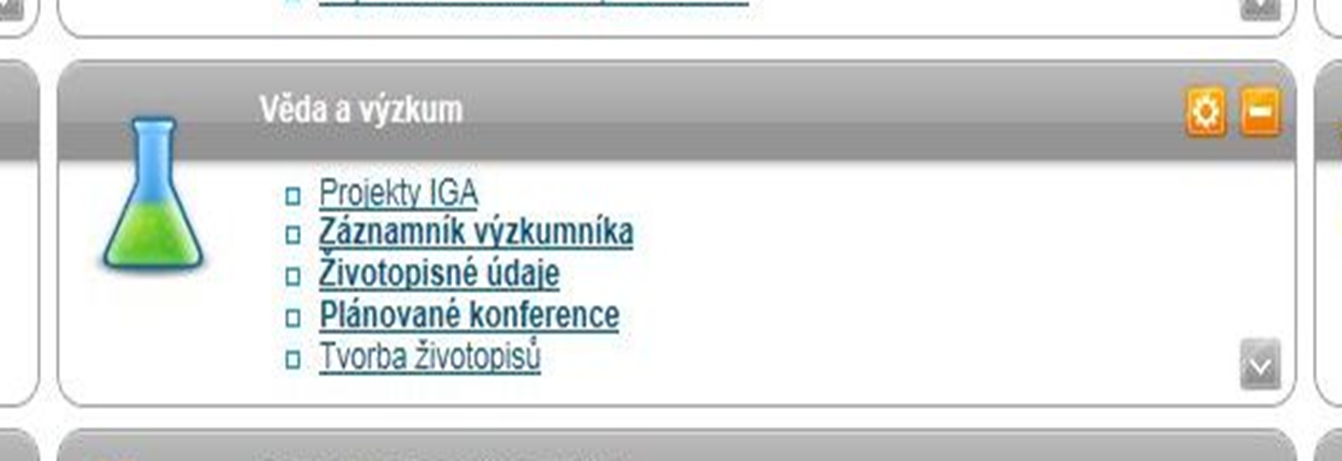 Zpracování CV– zaevidování řešených projektů
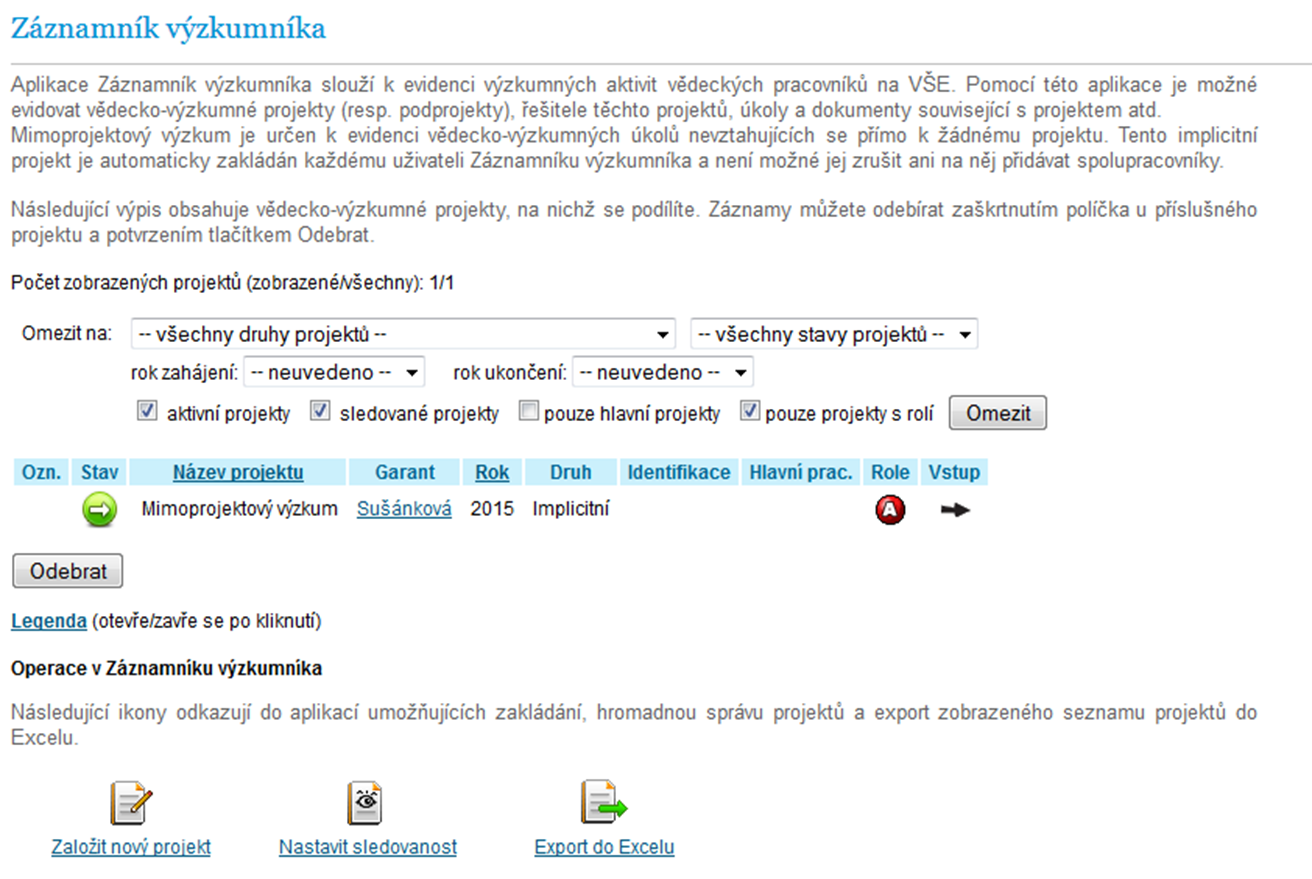 Zpracování CV– zaevidování řešených projektů
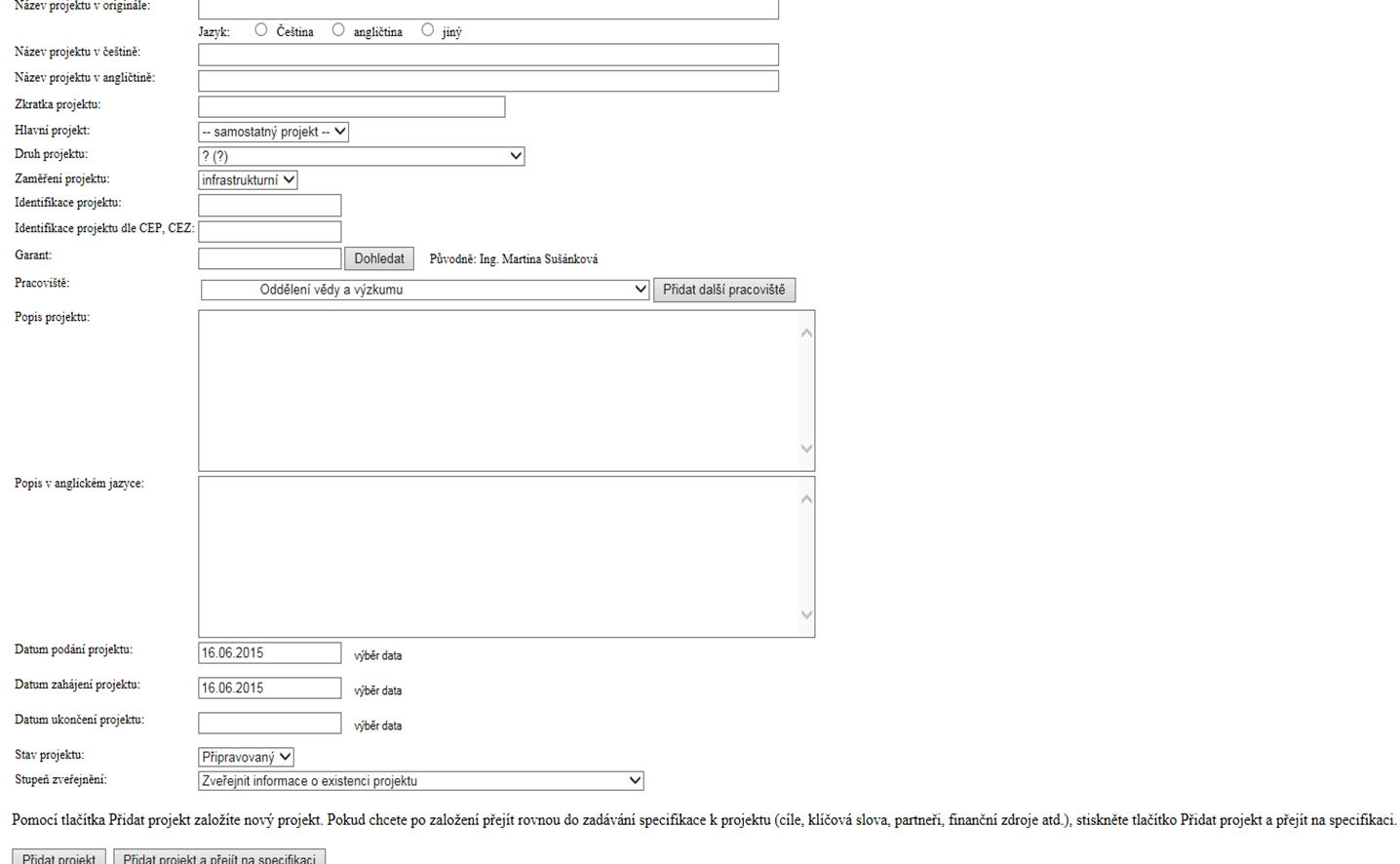 Přihláška-dokončení
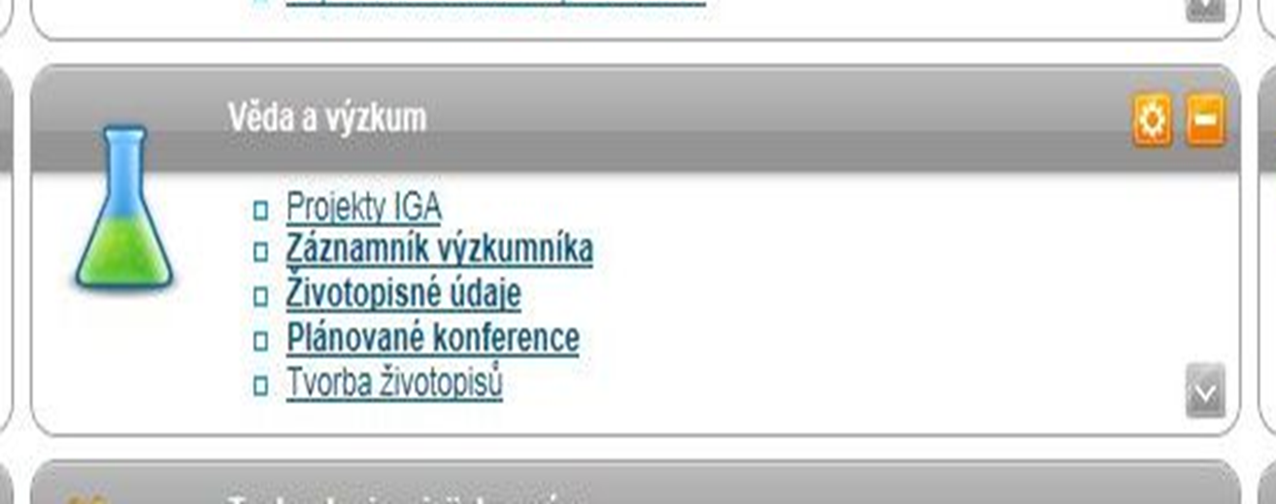 Přihláška - spolupracovníci
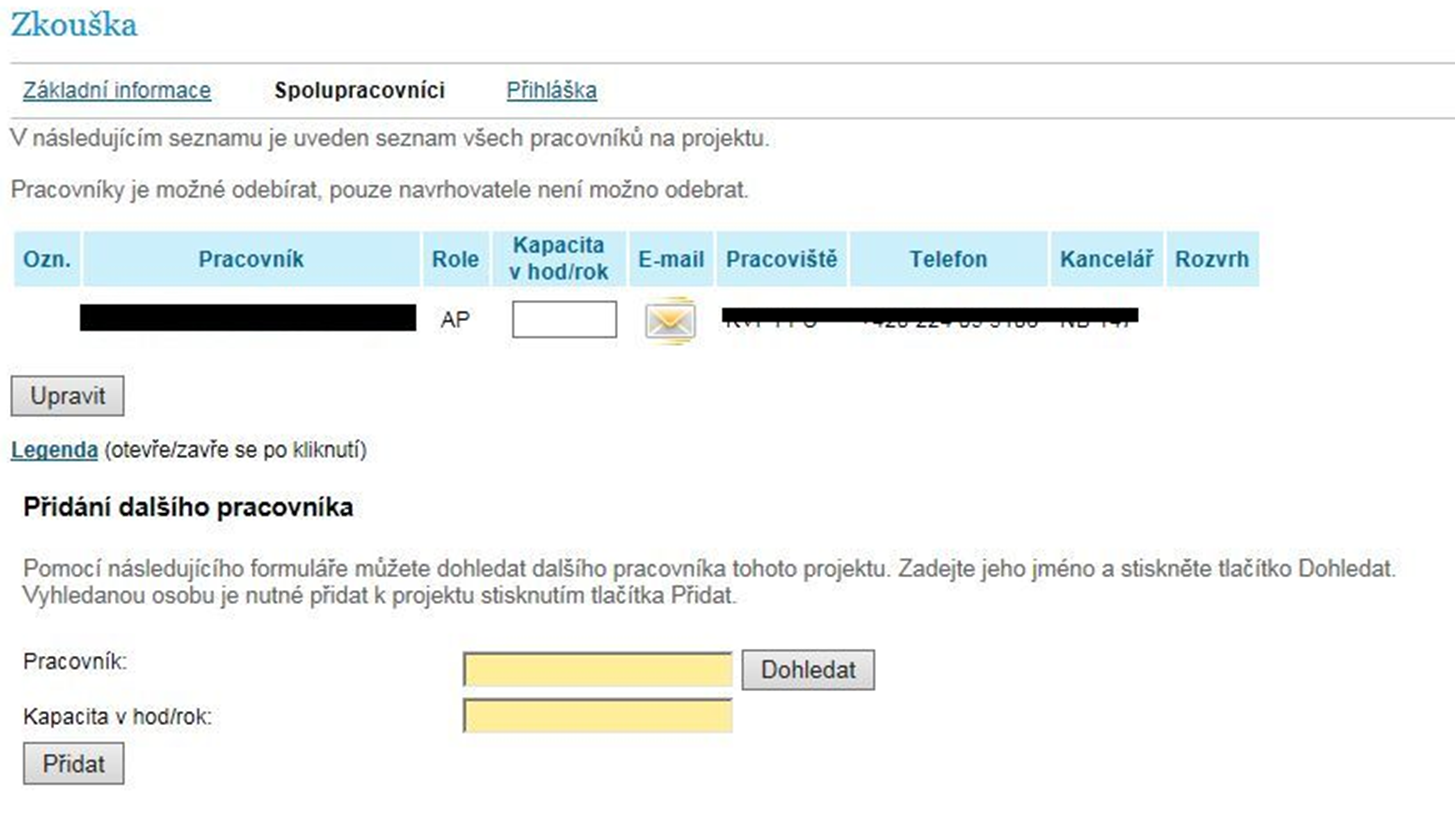 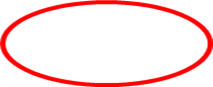 Přihláška - spolupracovníci / kapacita
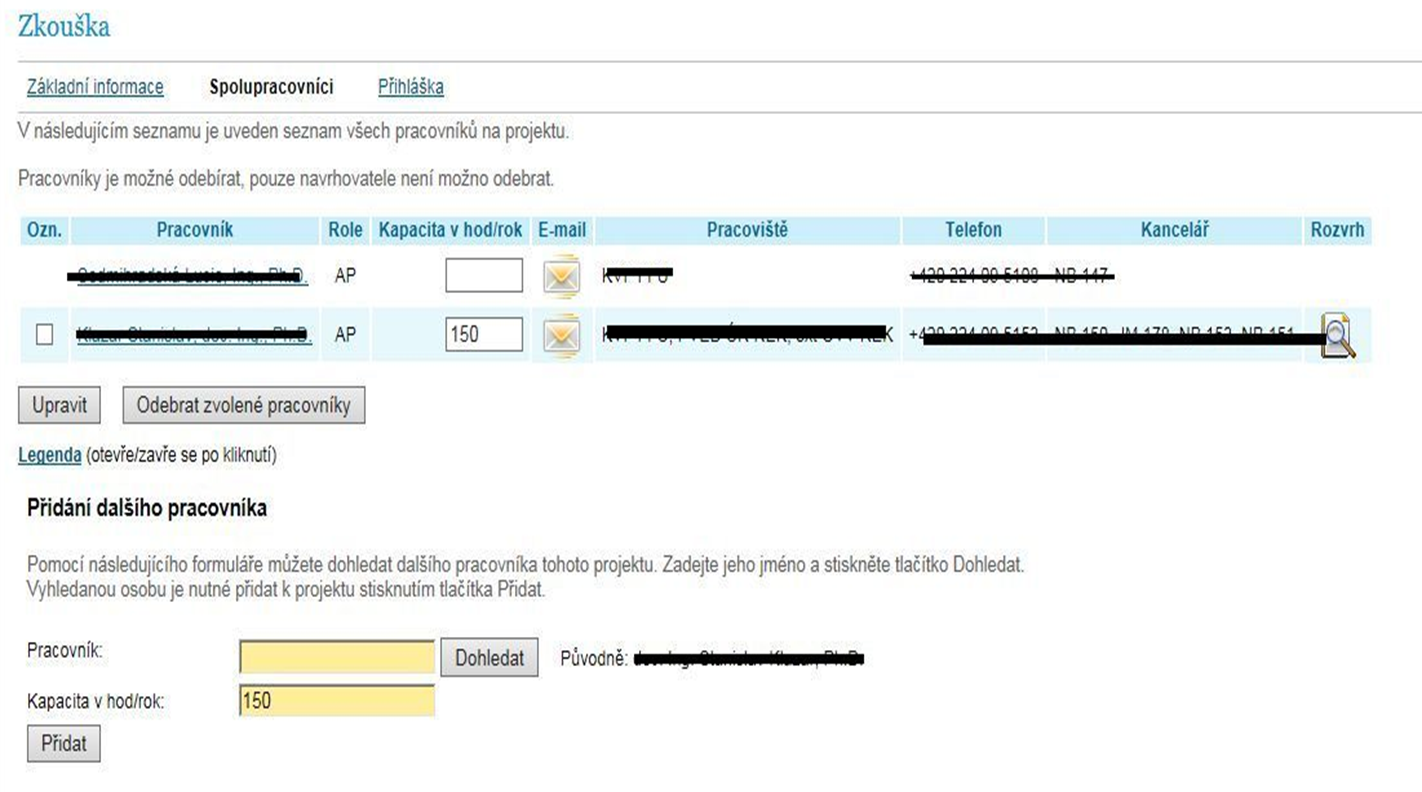 Přihláška - spolupracovníci / kapacita
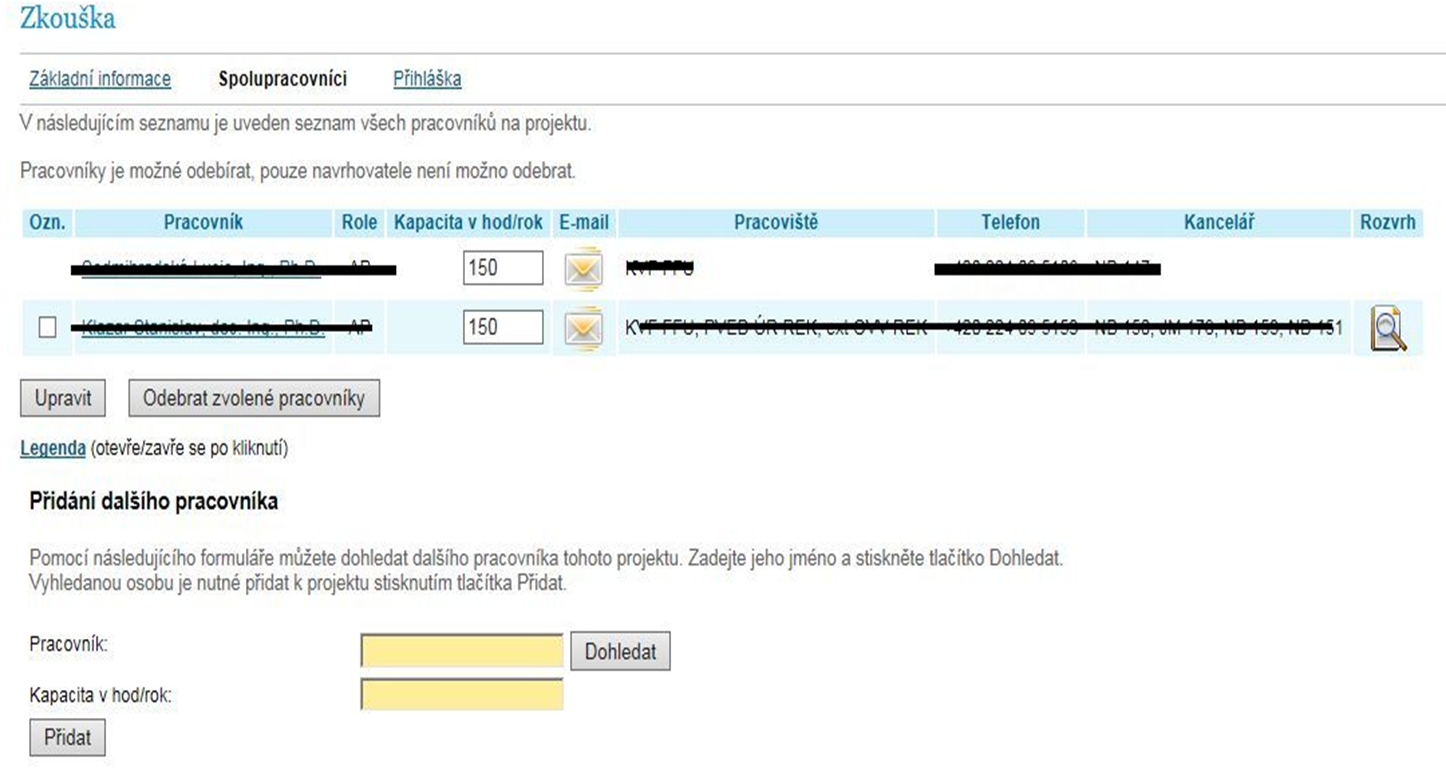 Základní informace / náhled formulářů / tisk
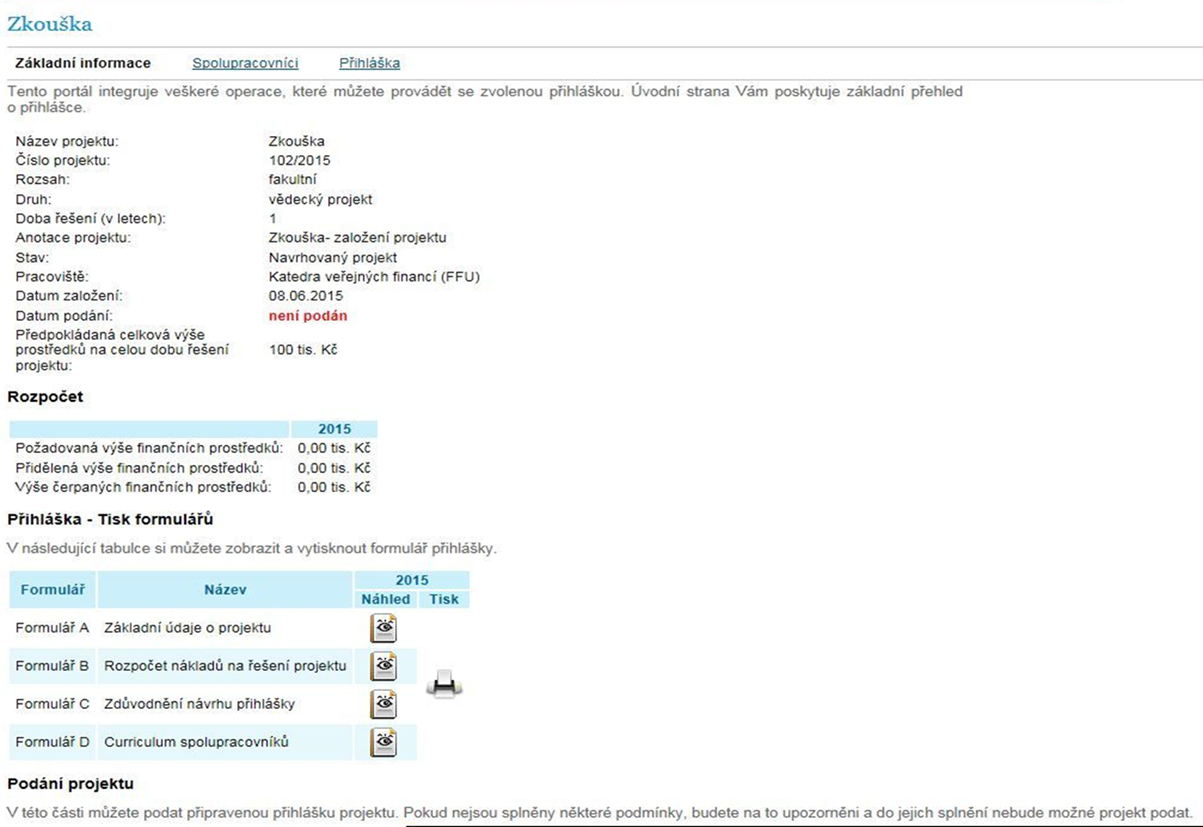 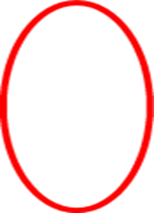 Základní informace – Formulář A
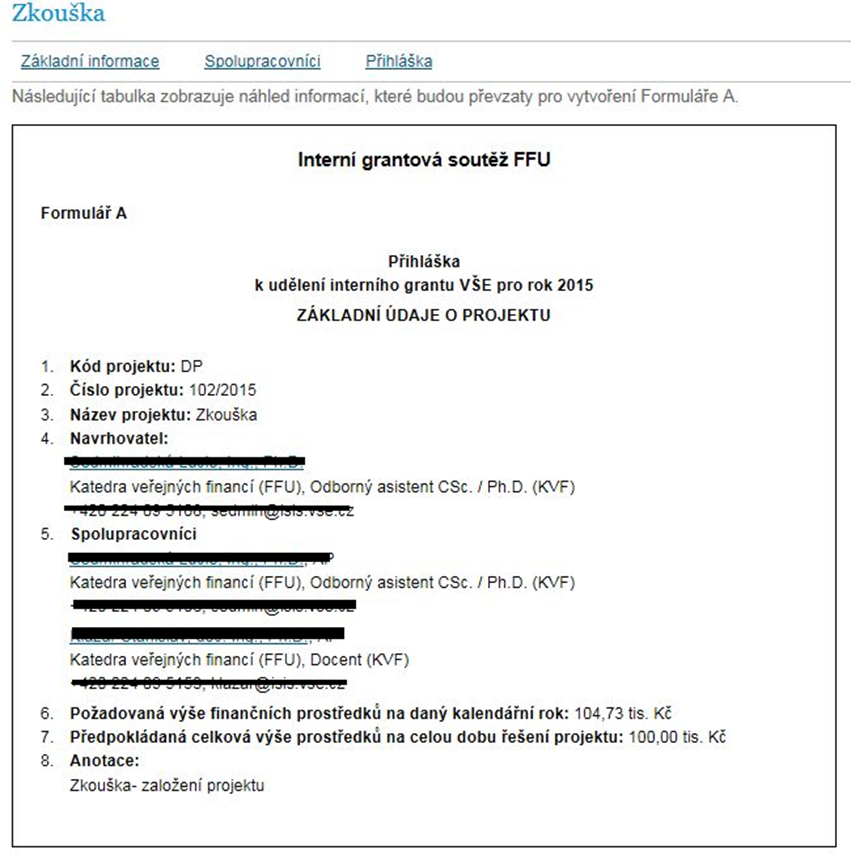 Základní informace – Formulář B
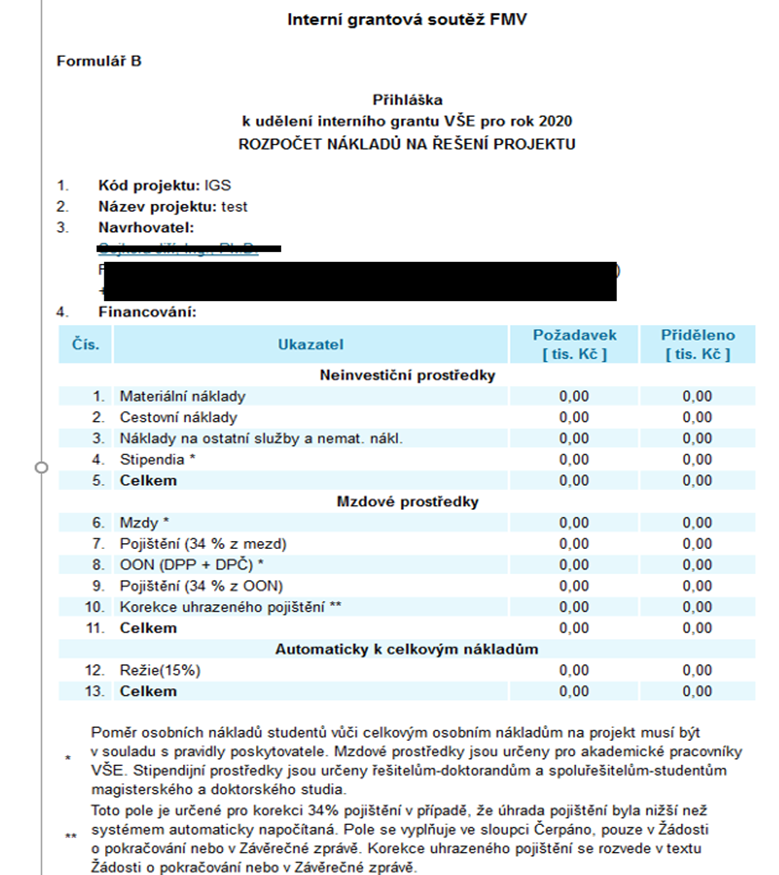 Základní informace – Formulář C
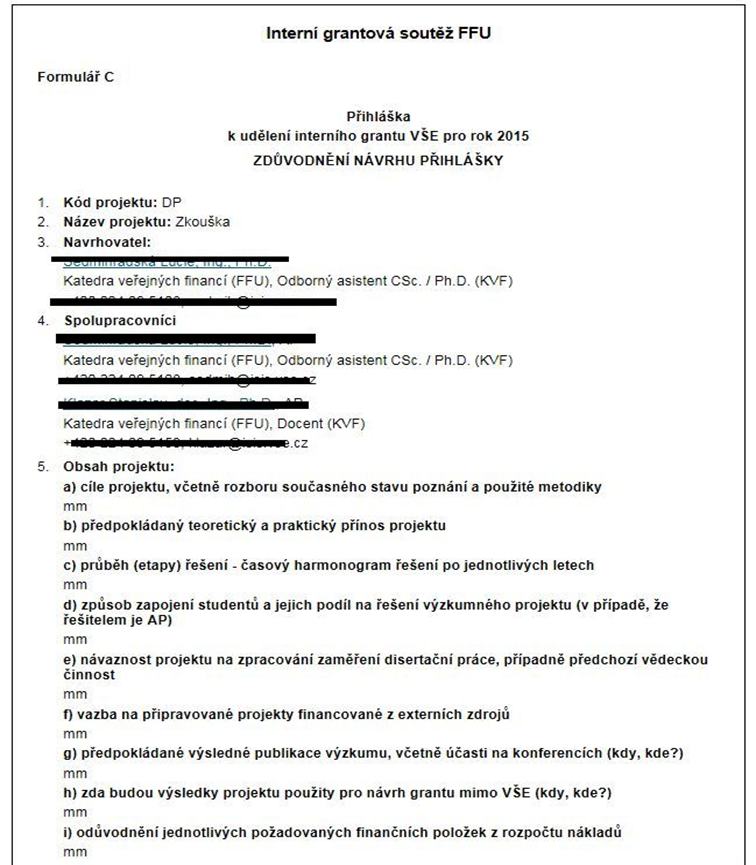 Základní informace – Formulář D
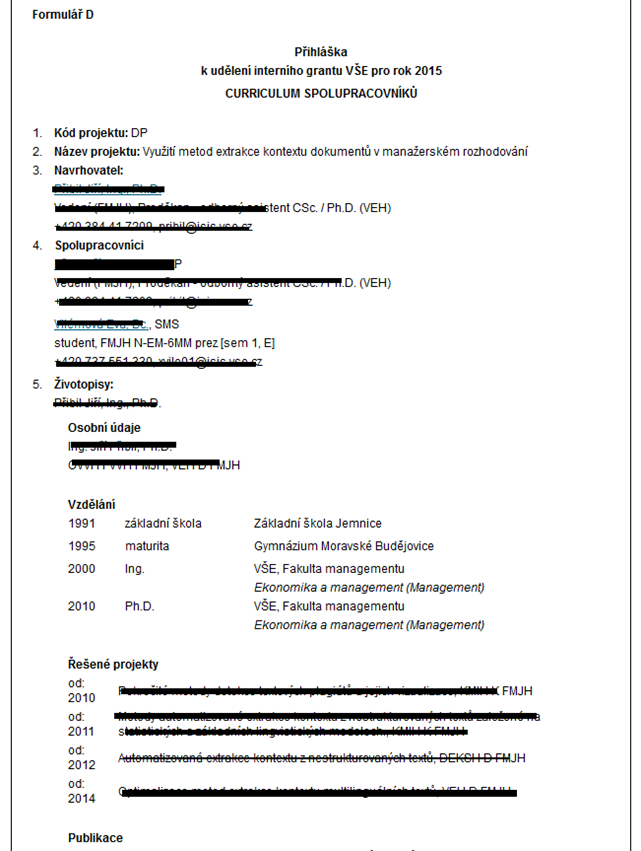 Podání návrhu projektu (provádí administrátor)
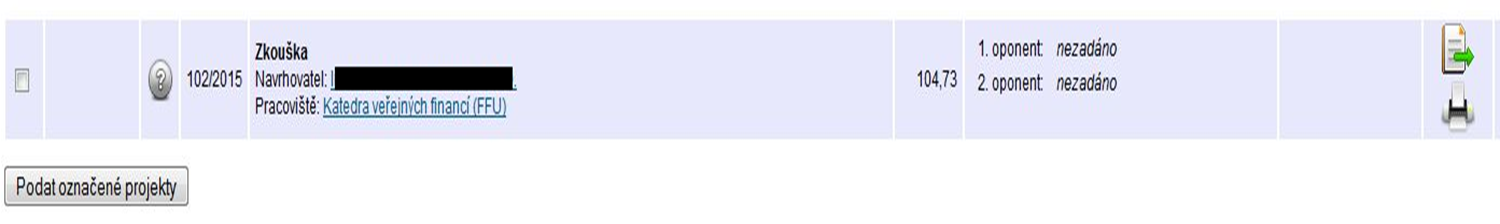 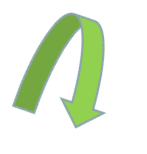 Podaný projekt / legenda
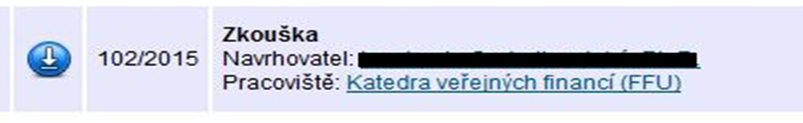 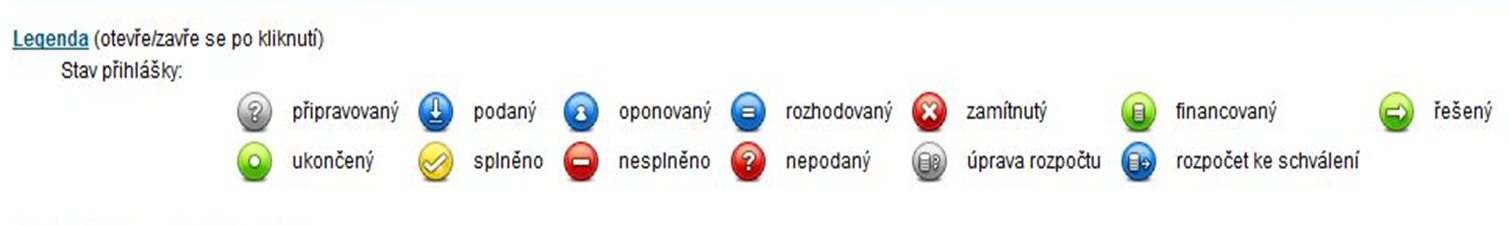 Úprava návrhu projektu
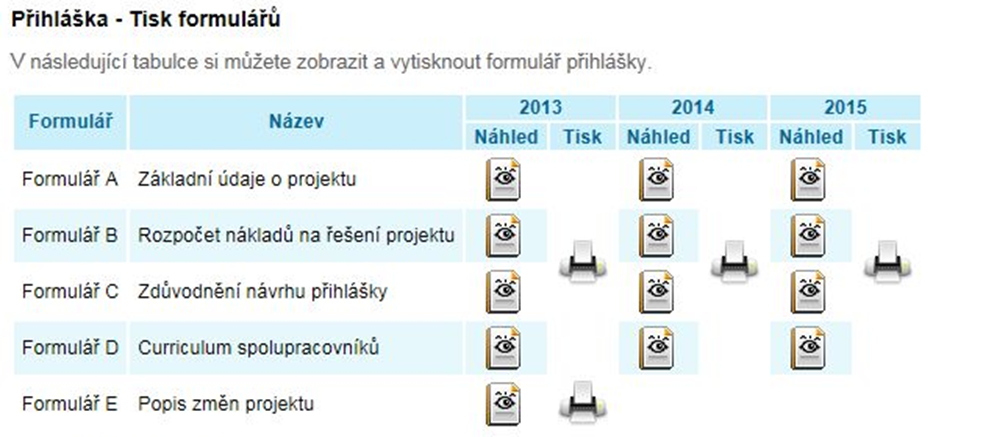 Základní informace – Formulář E
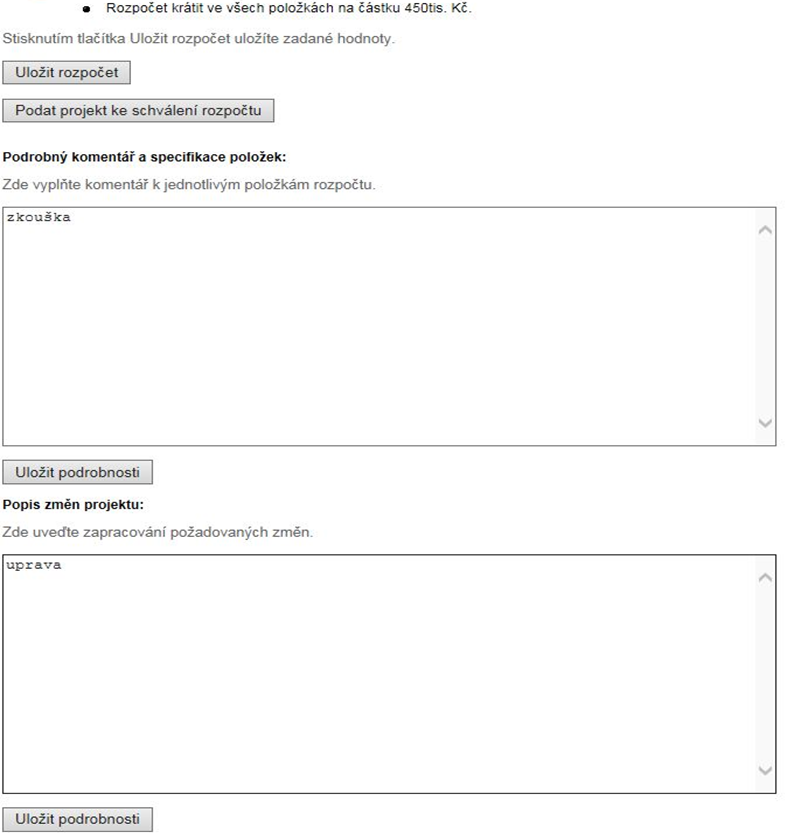 InSIS-test / možnost zkušebního podání návrhu v testu
https://insis-test.vse.cz/
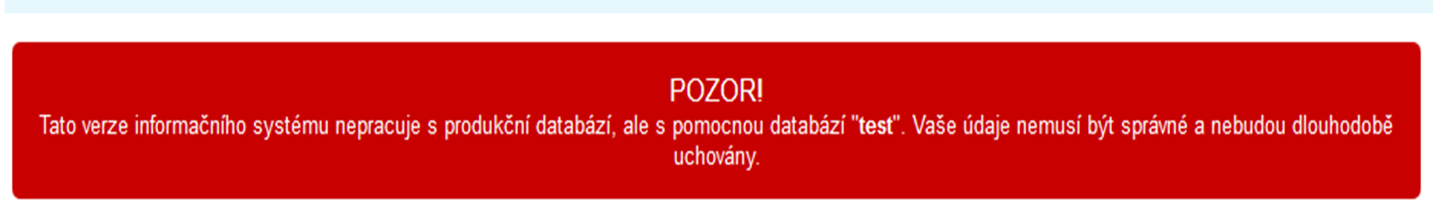 Ing. Martina Sušánková
susan@vse.cz
Děkuji za pozornost